Содержание в неволе сирийского хомячка.
Выполнил: ШАПОВАЛОВ МИХАИЛ ВИТАЛЬЕВИЧ,УЧЕНИК 2 КЛАССА, МОУ«НОШ»№17 села Алакуртти, Мурманской области, Кандалакшского района.
Научный руководитель: Латухина Елена ИвановнаУчитель начальных классов МОУ НОШ №17.
Цели и задачи
Рассказать о внешнем виде сирийских хомячков.

Выяснить чем больше любят питаться хомячки.

Выяснить характер и особенности поведения.

Сделать выводы.
ВНЕШниЙ ВИД
У моего хомяка Кати рыжая очень пушистая шёрстка. 
Животик беленький и гладкий. 
Ушки белого цвета, а на кончиках тёмненькие кисточки. 
Очень короткие лапки
Длинные почти прозрачные усики
Розовый носик 
Глазки чёрненькие
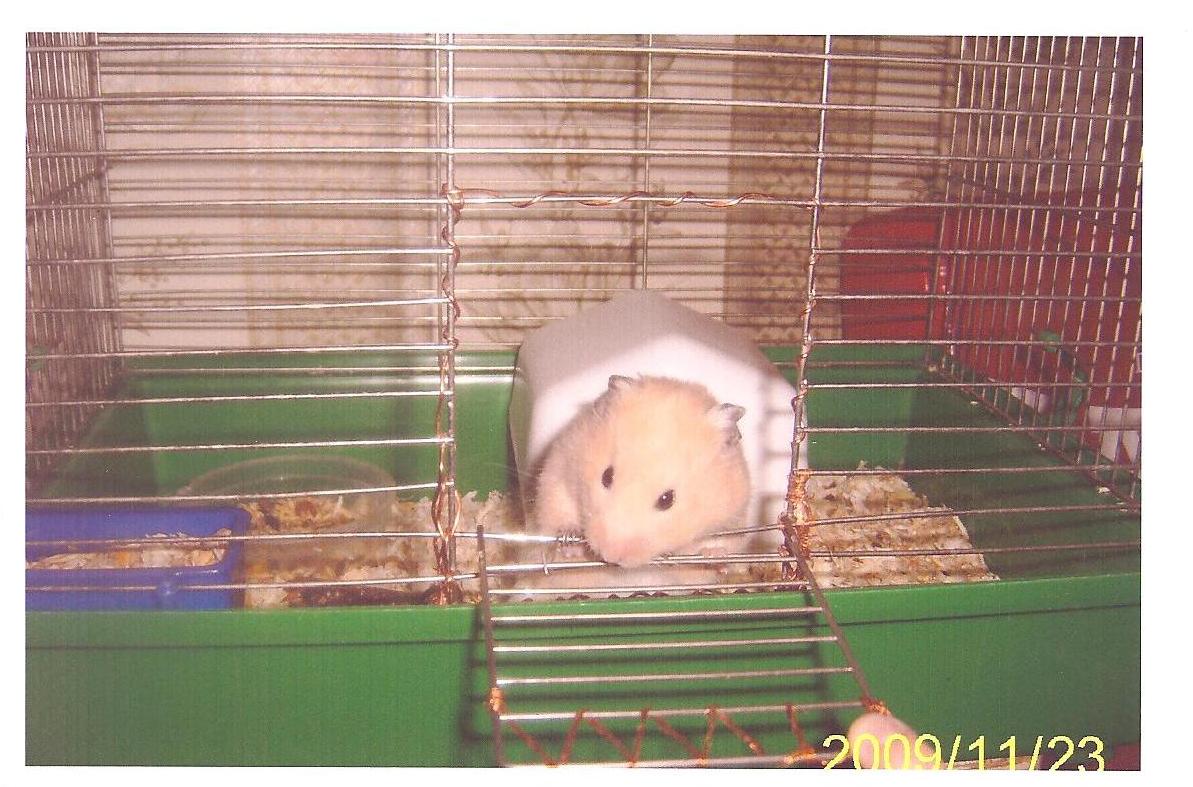 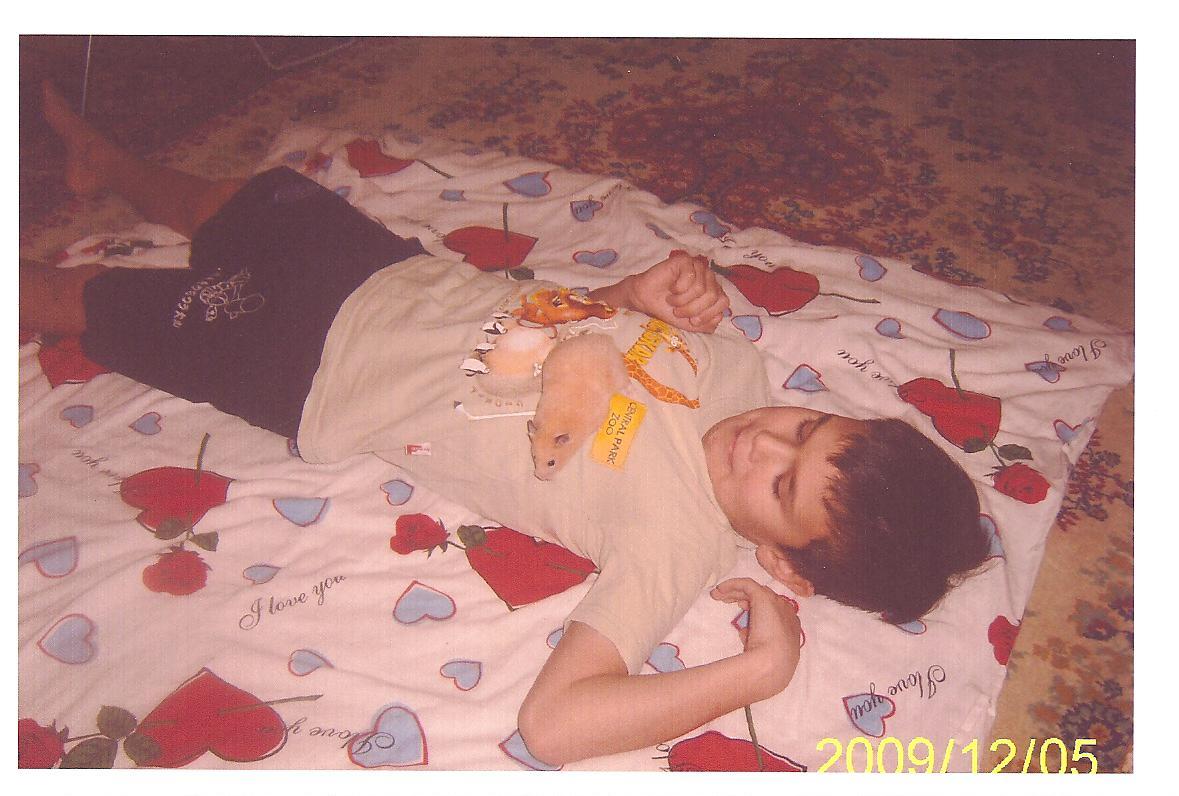 питание
Я разложил в блюдце кусочки яблока, зернышки, сушки, печенье. Сначала Катя обнюхала каждый из предложенных продуктов и выбрала кусочек яблока, затем она решила полакомиться печеньем, ну а потом принялась грызть сушки.
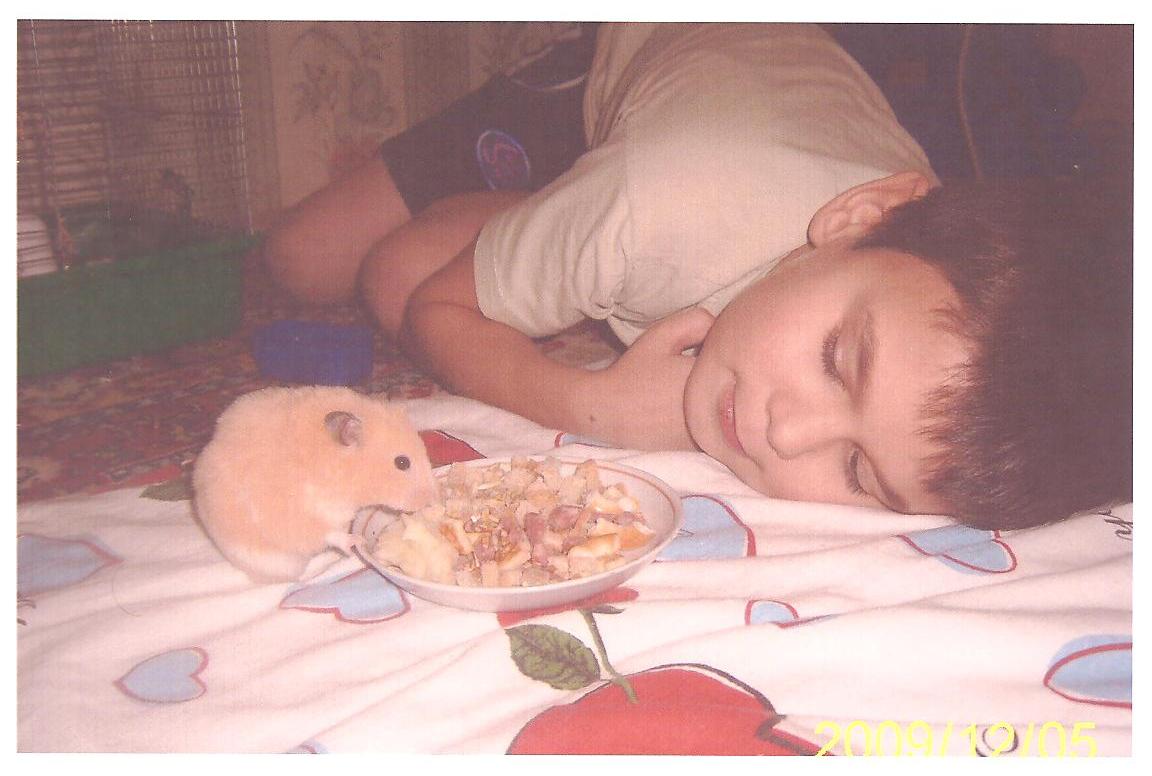 характер и особенности поведения
Мой хомячок любит цепляться за прутья клетки, карабкаться и лазать. 
Очень нравится ей стоять на задних лапках, прислушиваться к звукам.
Катя точит свои зубы  о прутья клетки. 
Во время еды Катя берёт передними лапками кусочки пищи
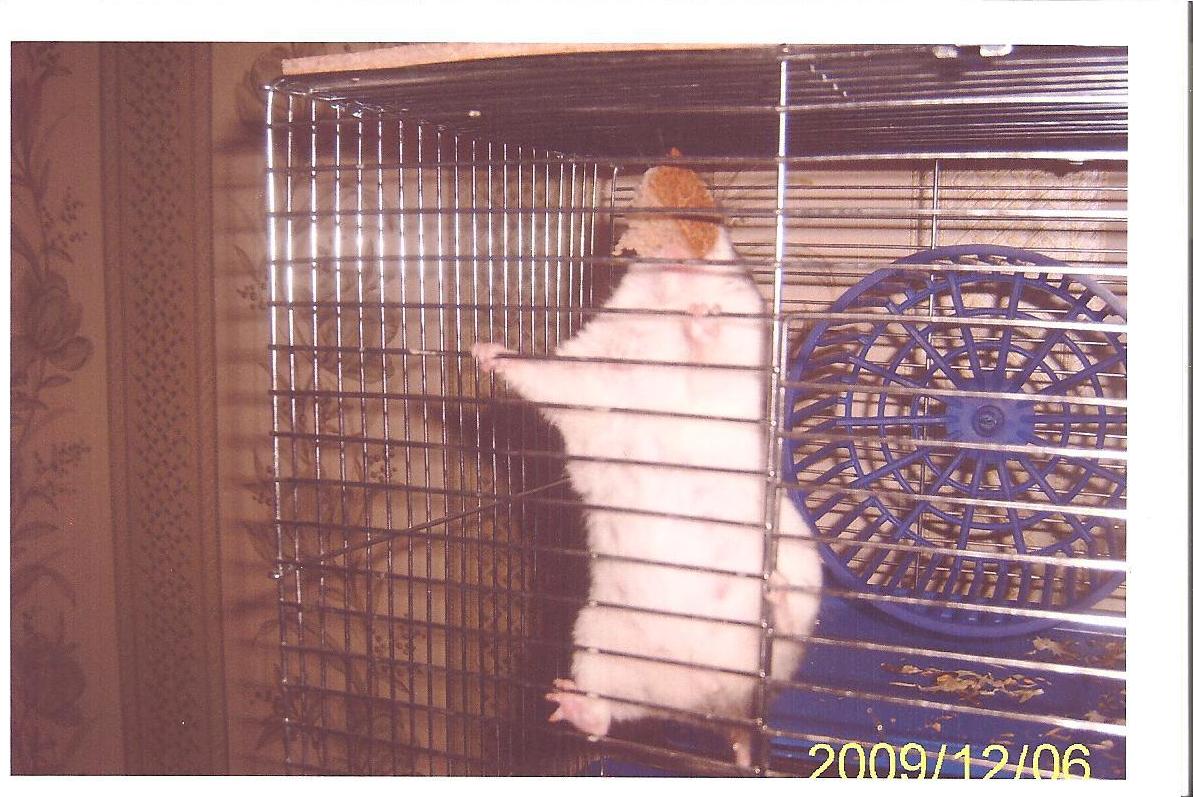 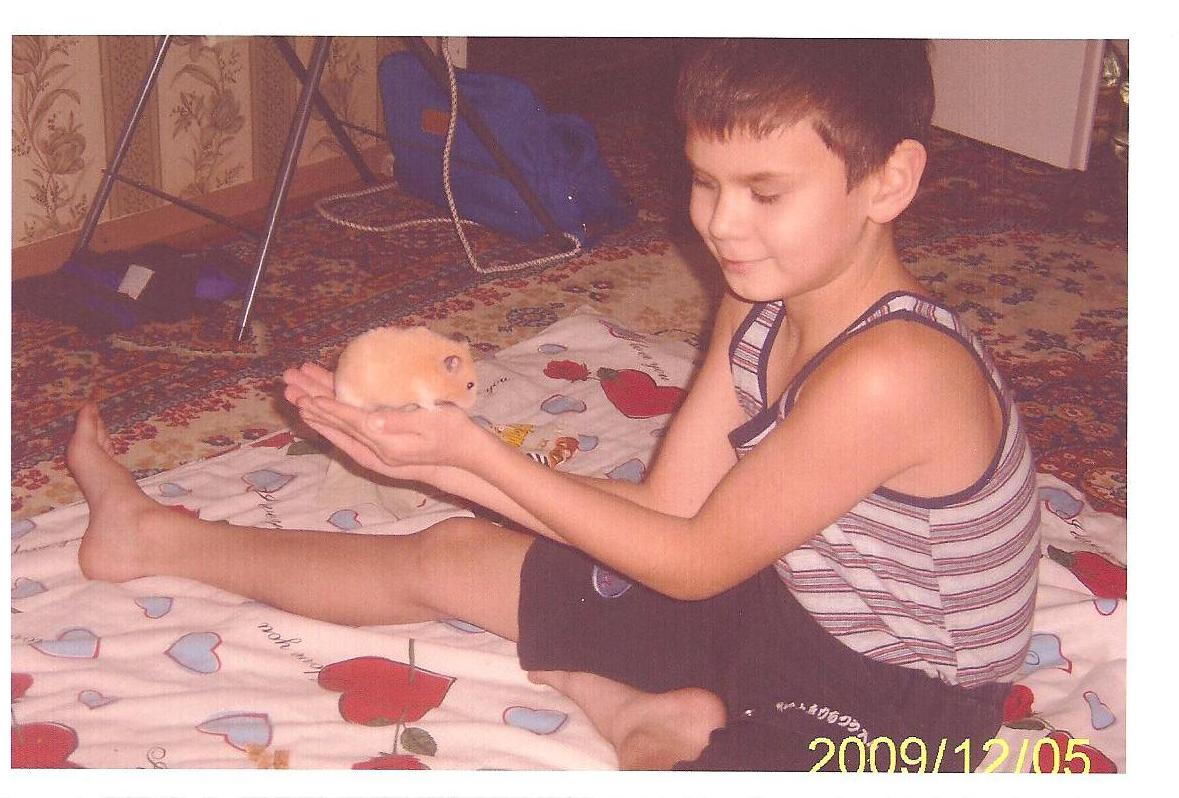 ВЫВОДЫ
Выполняя эту работу, я познакомился с литературой, где узнал об особенностях содержания сирийских хомячков в неволе. Из беседы с учителями – экологами узнал о правильном содержании  хомячка, уходе за животным и его клеткой. Провёл наблюдения, узнал много нового.
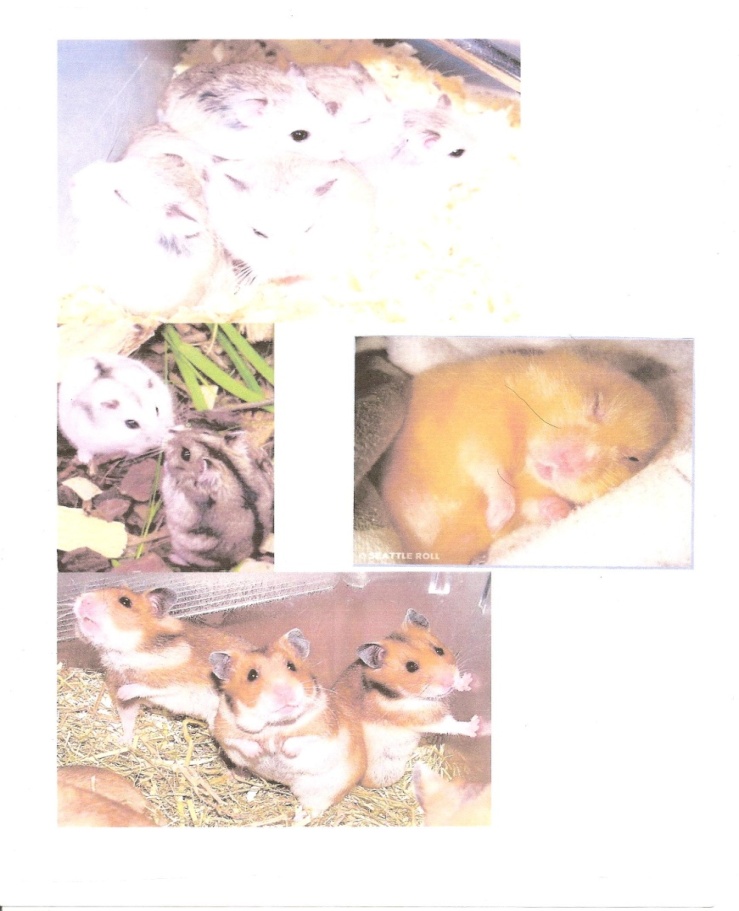 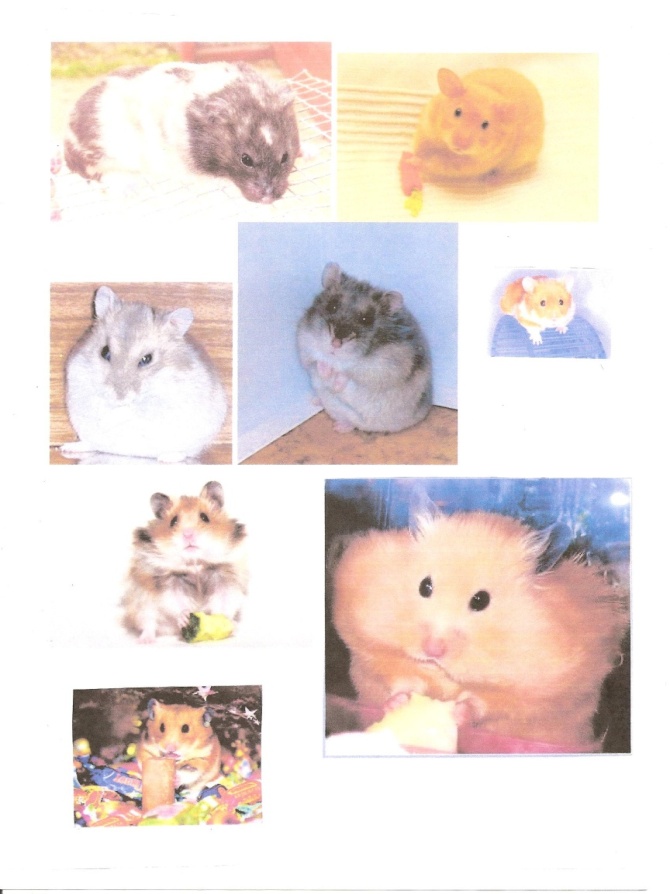 После выполнения мной этой работы я очень увлекся хомячками и завел еще 2 хомячков.
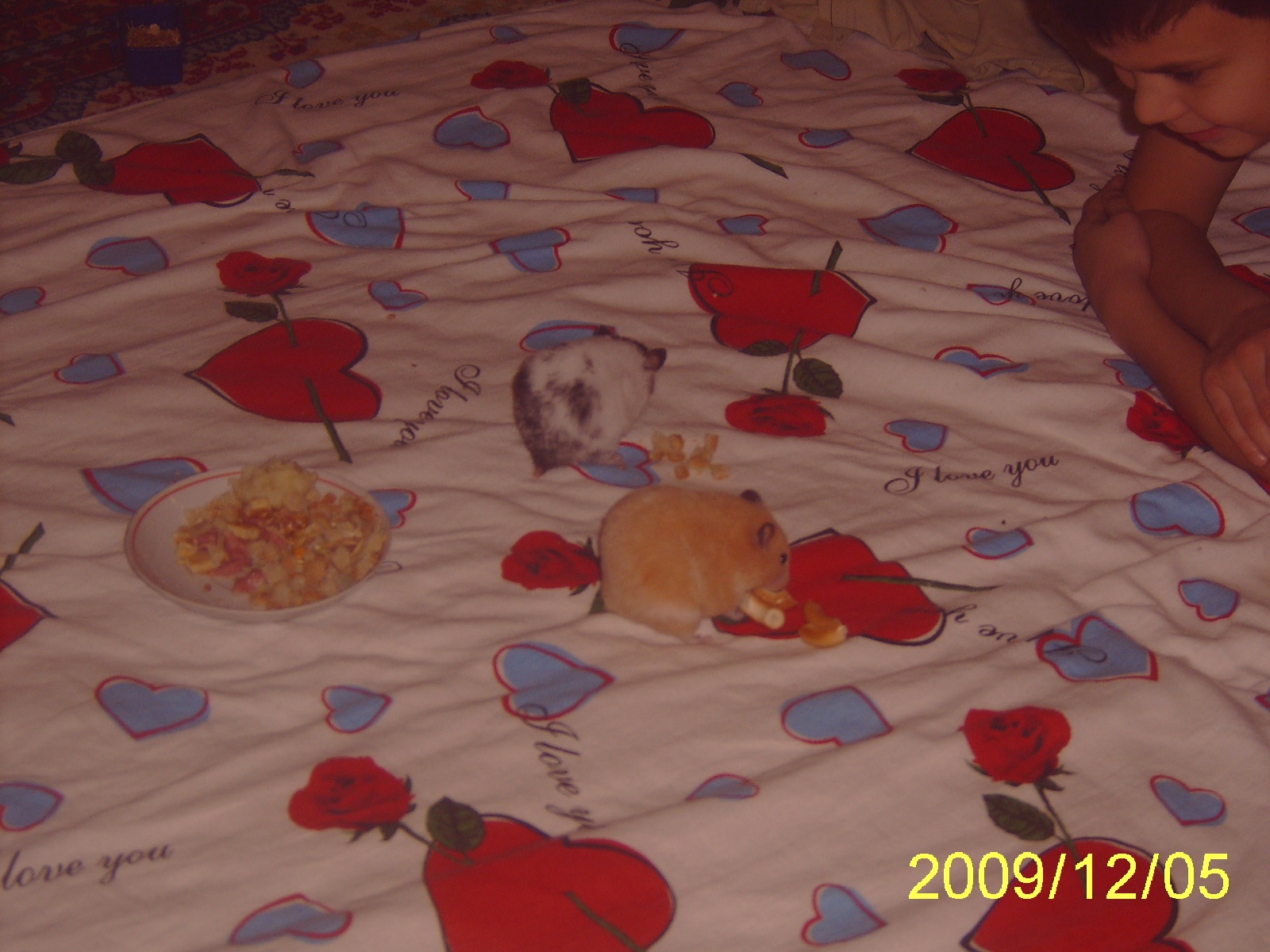 Использованная литература.
1.Детская энциклопедия. Что? Зачем? Почему?- автор Хомич Е.О.
2.Малая энциклопедия. Домашние животные. – авторы Рогожкина Л.Г., Рогожкин А.Г., Рогожкин Д.А.
3.Хомяки и морские свинки. – автор Рахманов А.И.
СПАСИБО ЗА           ВНИМАНИЕ